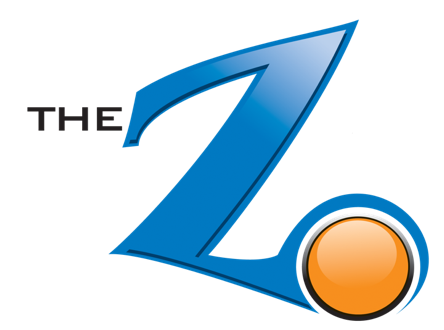 Common Obstacles to Getting a Videophone
IT Department
Security
Firewall
Approved by Agency
HR/Boss
What the heck is a VP?
TTYs 
DHH don’t need VPs
Approved by Agency
You
Education
Rights
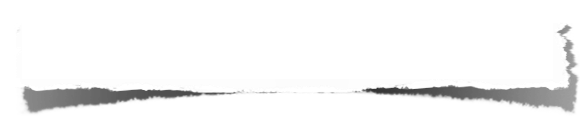 The Z™ Videophones
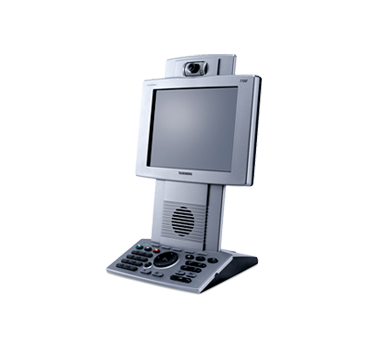 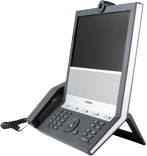 Z-150
Z-20
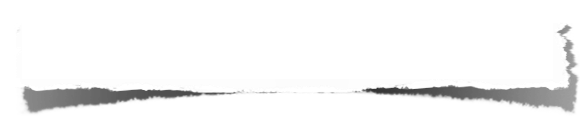 The Z™ Features
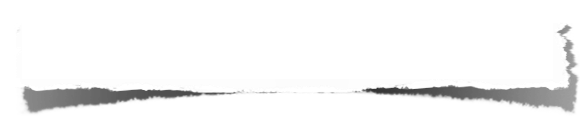 The Z™ Features
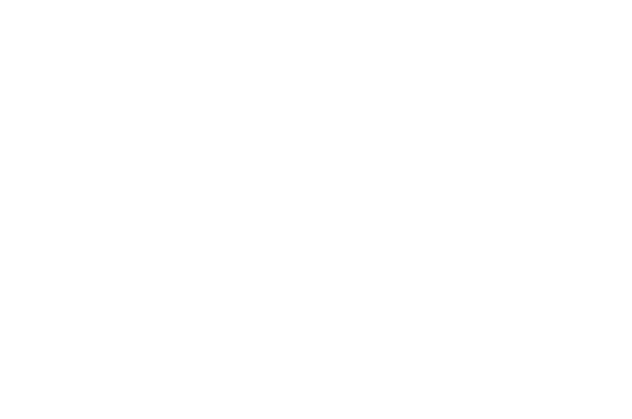 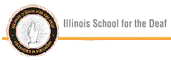 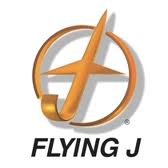 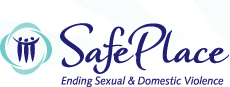 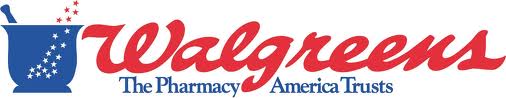 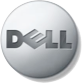 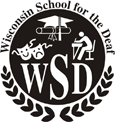 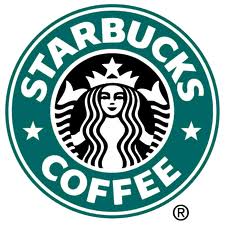 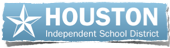 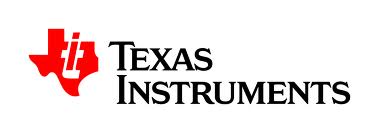 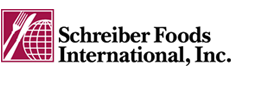 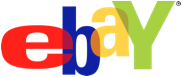 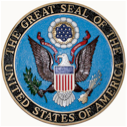 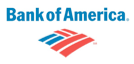 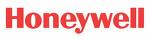 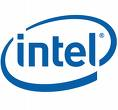 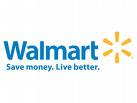 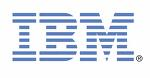 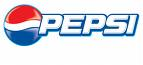 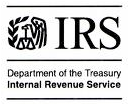 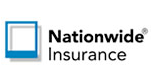 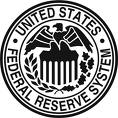 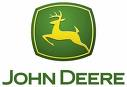 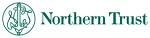 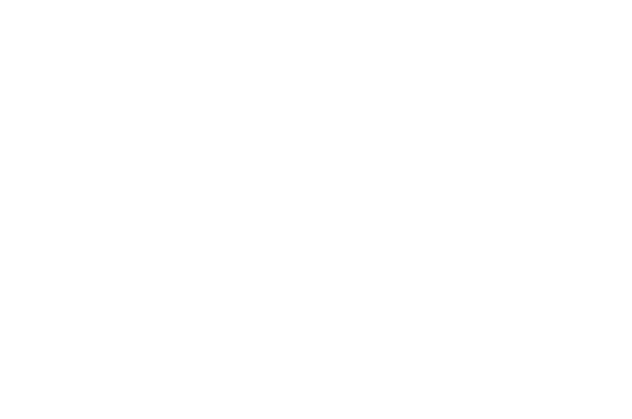 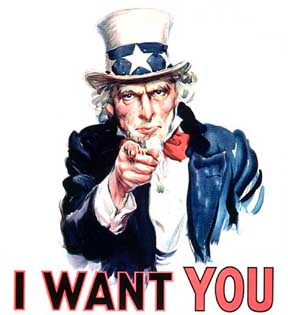